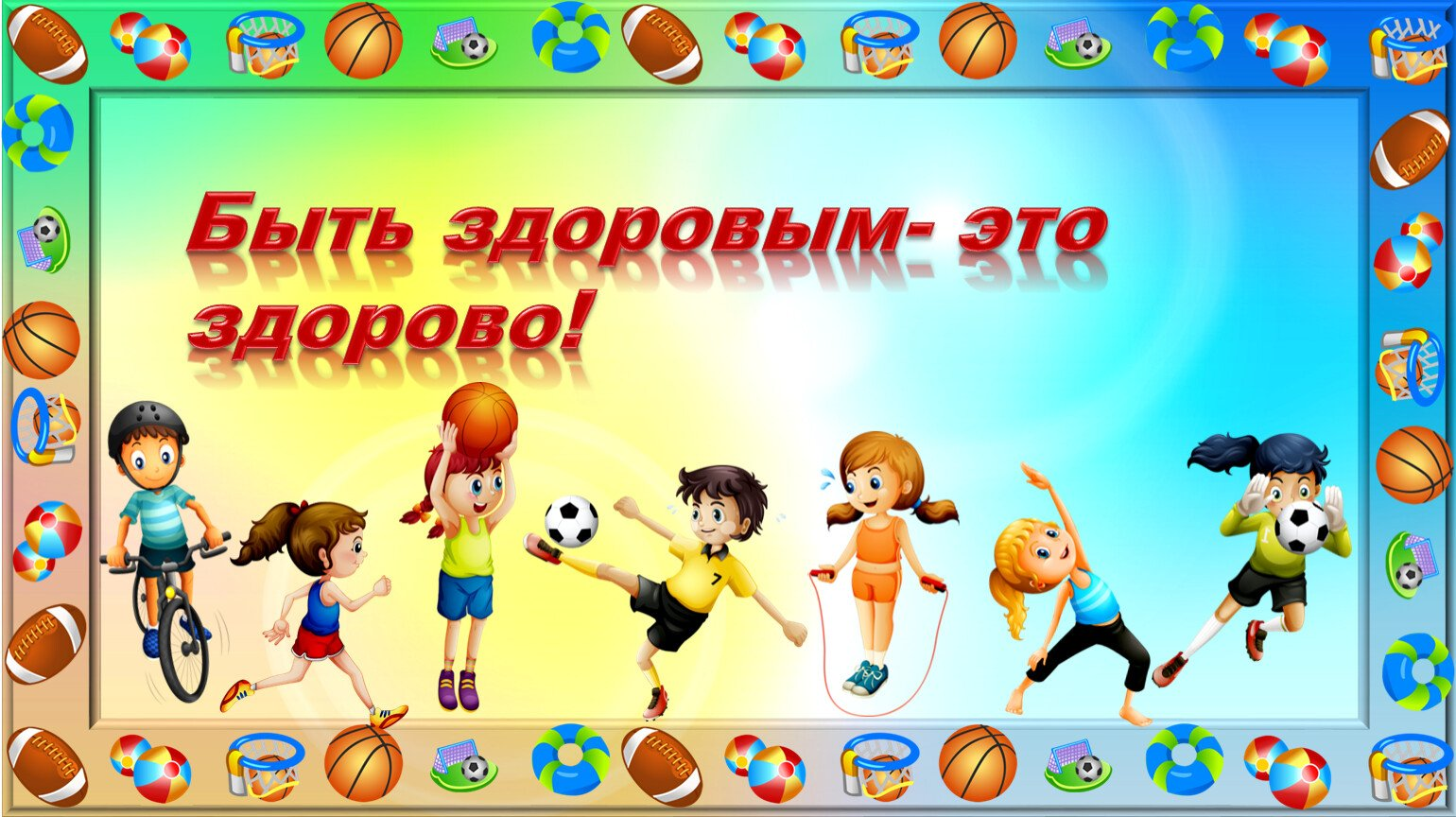 «ЗДРАВСТВУЙТЕ»



 жить здраво     жить в гармонии с природой     жить одухотворенно            


жить качественно
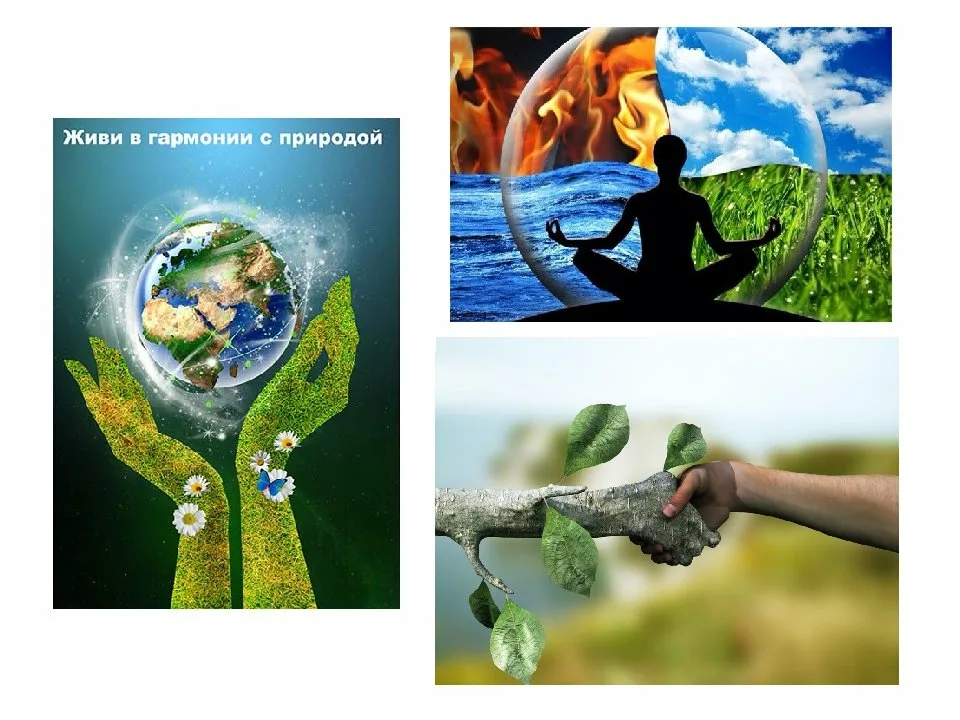 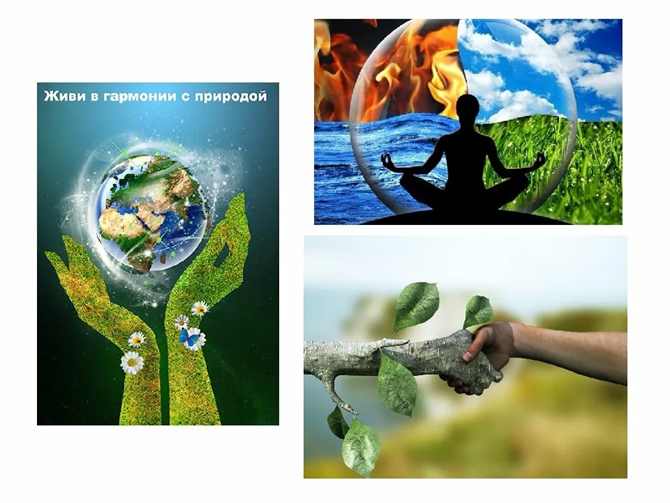 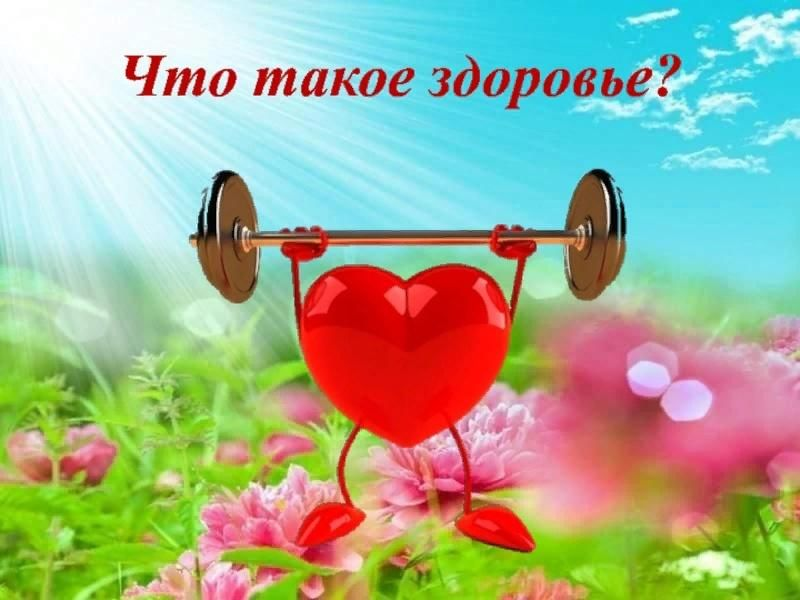 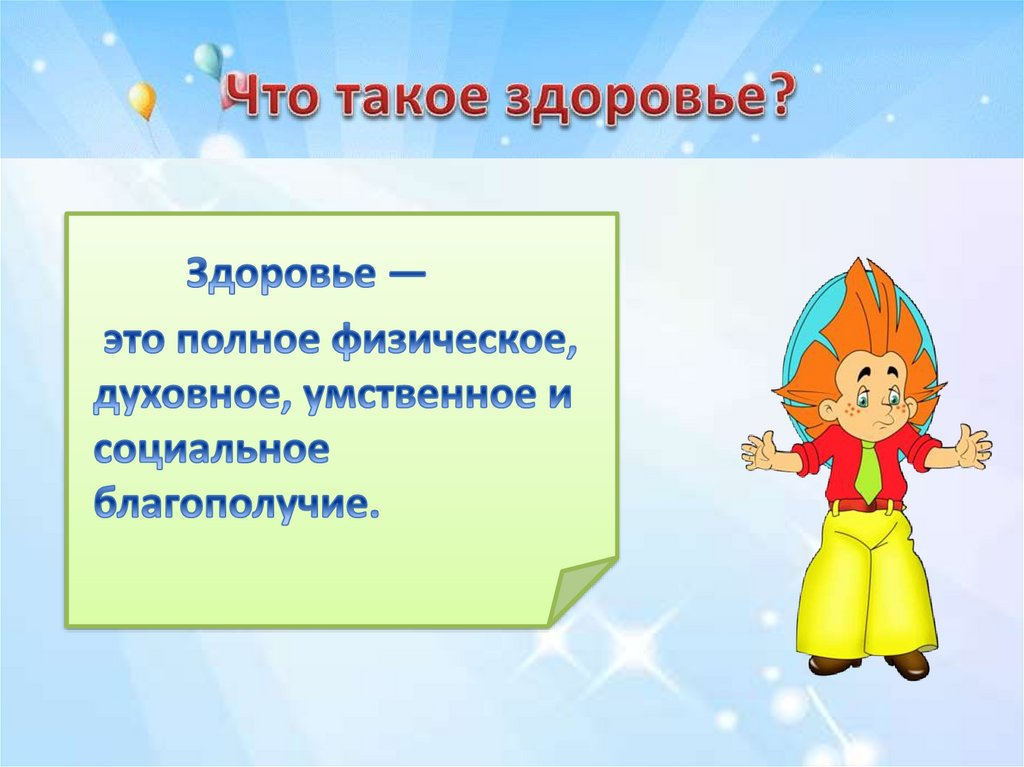 «Господь сделал ошибку, не предусмотрев для человека запасных частей»
«Родители являются первыми педагогами. Они обязаны заложить основы физического, нравственного и интеллектуального развития личности ребенка в младенческом возрасте» (п. 1 ст. 18 Закона РФ «Об образовании»)